Figure 5. Examples of FOI wrapped into dMRI native space. Row 1: JHU white matter tractography atlas in MNI space ...
Cereb Cortex, Volume 23, Issue 7, July 2013, Pages 1715–1723, https://doi.org/10.1093/cercor/bhs167
The content of this slide may be subject to copyright: please see the slide notes for details.
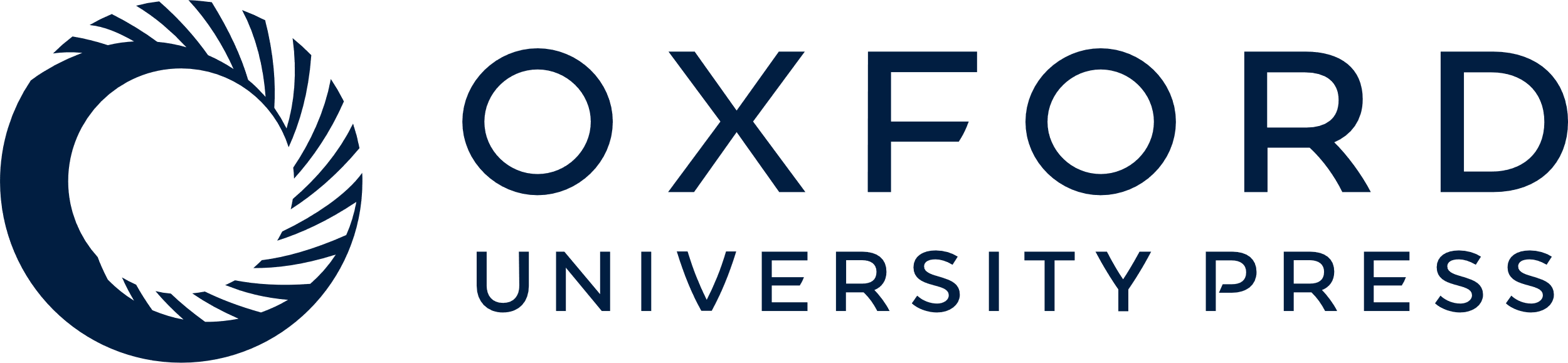 [Speaker Notes: Figure 5. Examples of FOI wrapped into dMRI native space. Row 1: JHU white matter tractography atlas in MNI space onverlaid on the JHU-ICBM-T2 template; Row 2: FOI overlaid on the b0 image of one randomly selected Ser homozygote; Row 3: FOI overlaid on the b0 image of one randomly selected Cys-allele carrier.


Unless provided in the caption above, the following copyright applies to the content of this slide: © The Author 2012. Published by Oxford University Press. All rights reserved. For Permissions, please e-mail: journals.permissions@oup.com]